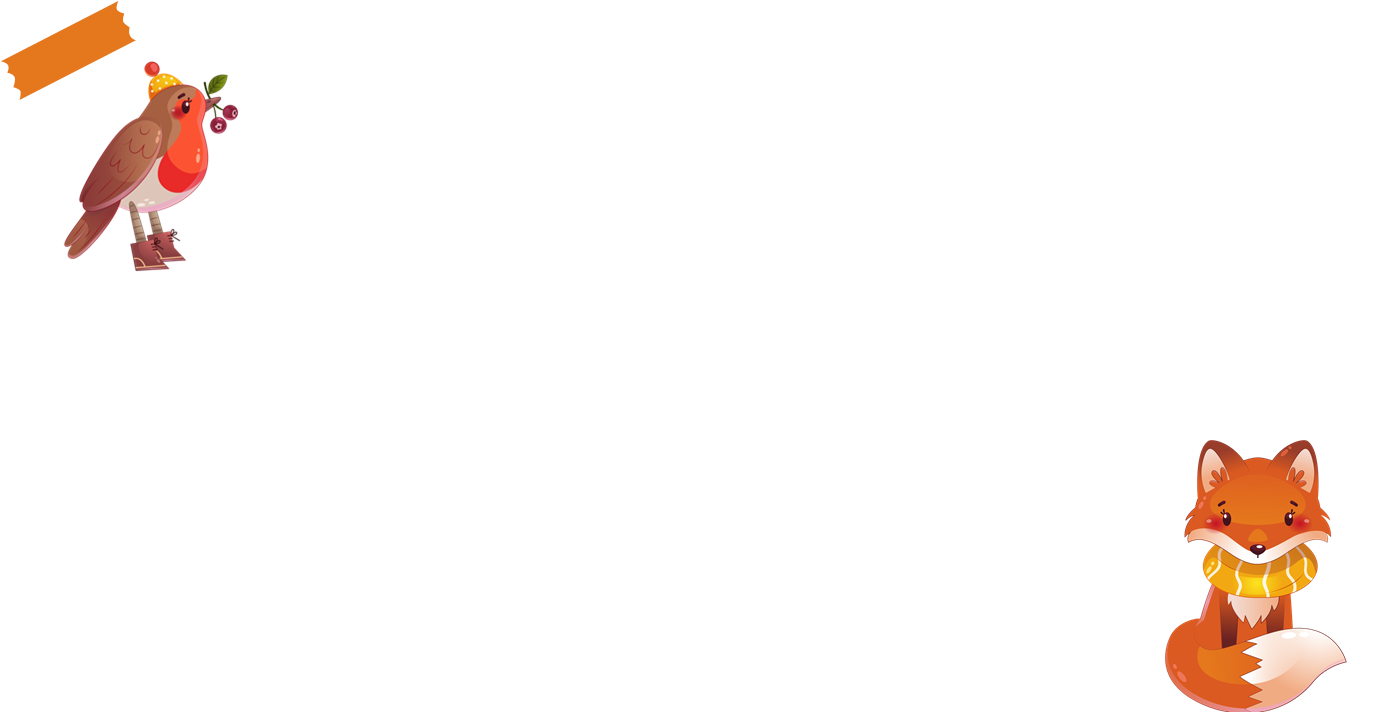 CHÀO MỪNG CÁC EM ĐẾN VỚI BÀI HỌC HÔM NAY!
KHỞI ĐỘNG
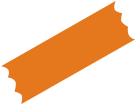 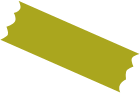 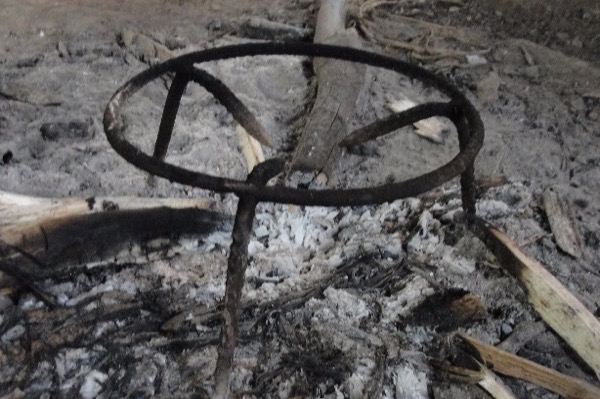 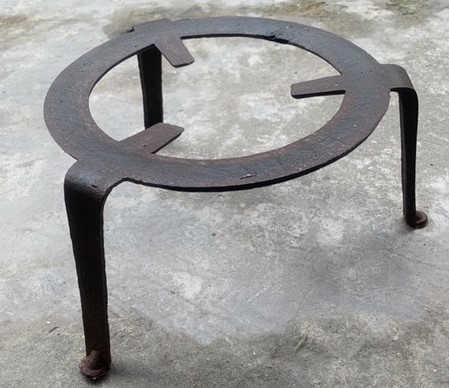 Mỗi cái kiềng này có mấy chân?
Em hãy viết phép nhân tính số chân của 7 cái kiềng rồi tìm kết quả của phép nhân.
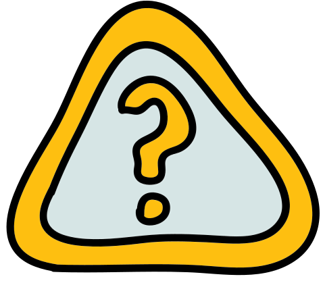 1
2
3 × 7 = ?
3
4
3 + 3 + 3 + 3 + 3 + 3 + 3 = 21
5
6
3 × 7 = 21
BÀI 5:
1
2
BẢNG NHÂN 3, BẢNG CHIA 3Tiết 1: Bảng nhân 3
3
4
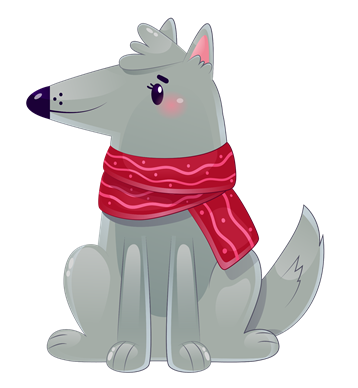 5
6
KHÁM PHÁ
1
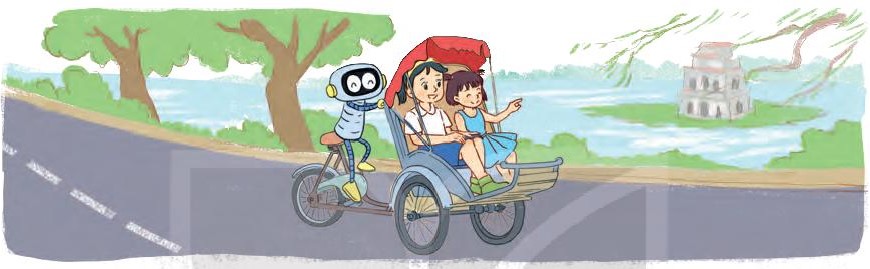 2
3
4
5
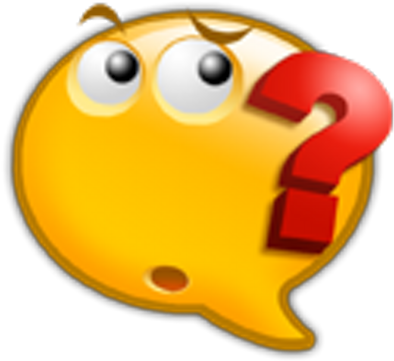 Em hãy quan sát và cho biết một xe xích lô có bao nhiêu bánh xe?
6
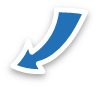 3
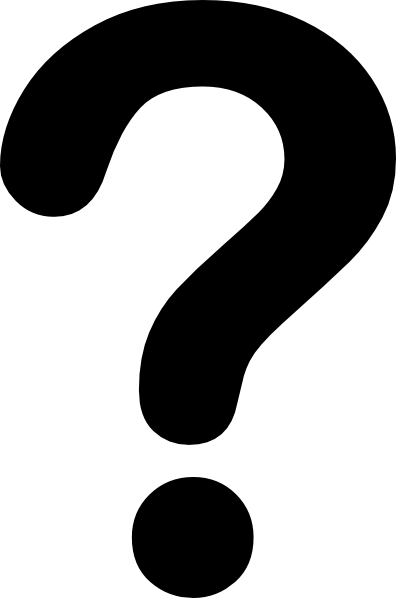 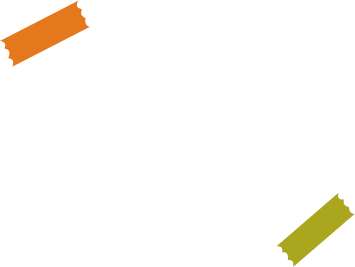 Một xe xích lô có 3 bánh xe, ta nói 3 được lấy 1 lần, ta viết được phép nhân nào?
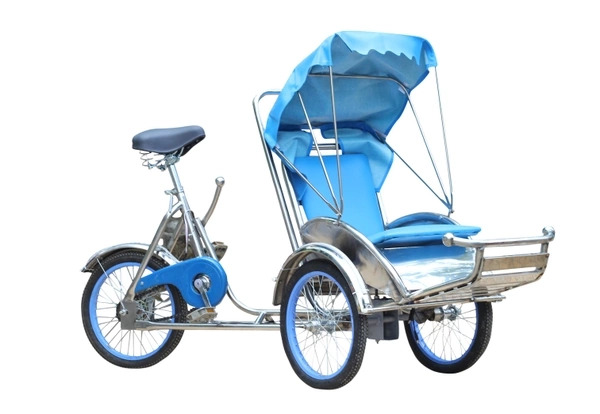 3 × 1 = 3
Đố các em biết 2 xe xích lô này có bao nhiêu bánh xe? Em đã tính như thế nào?
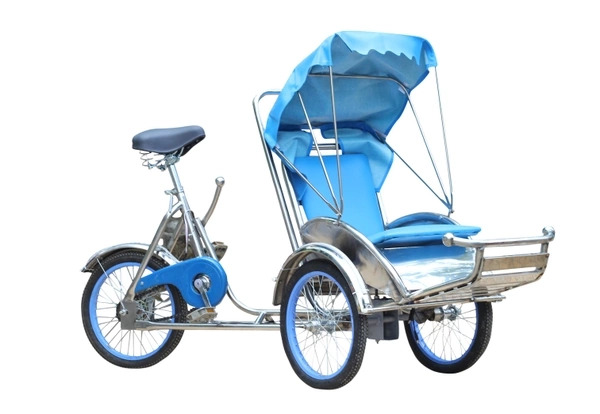 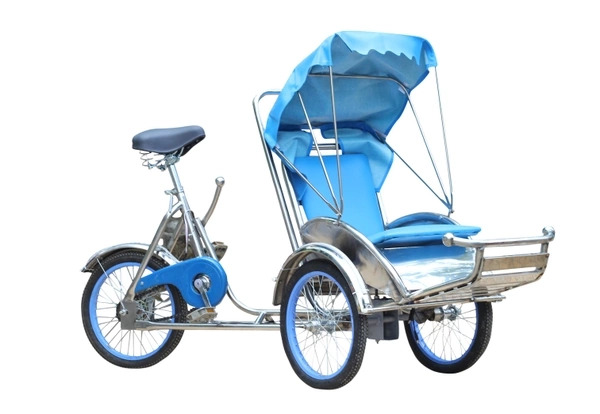 3 × 2 = 6
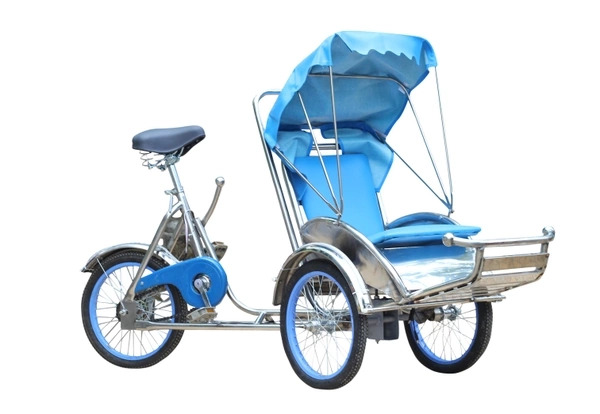 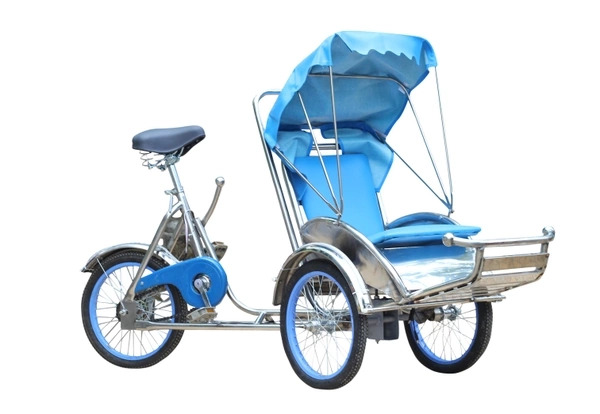 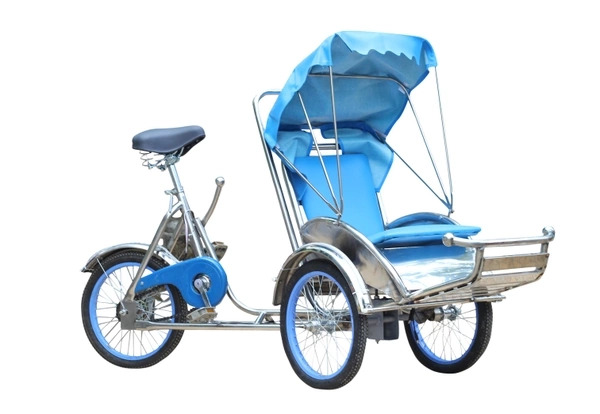 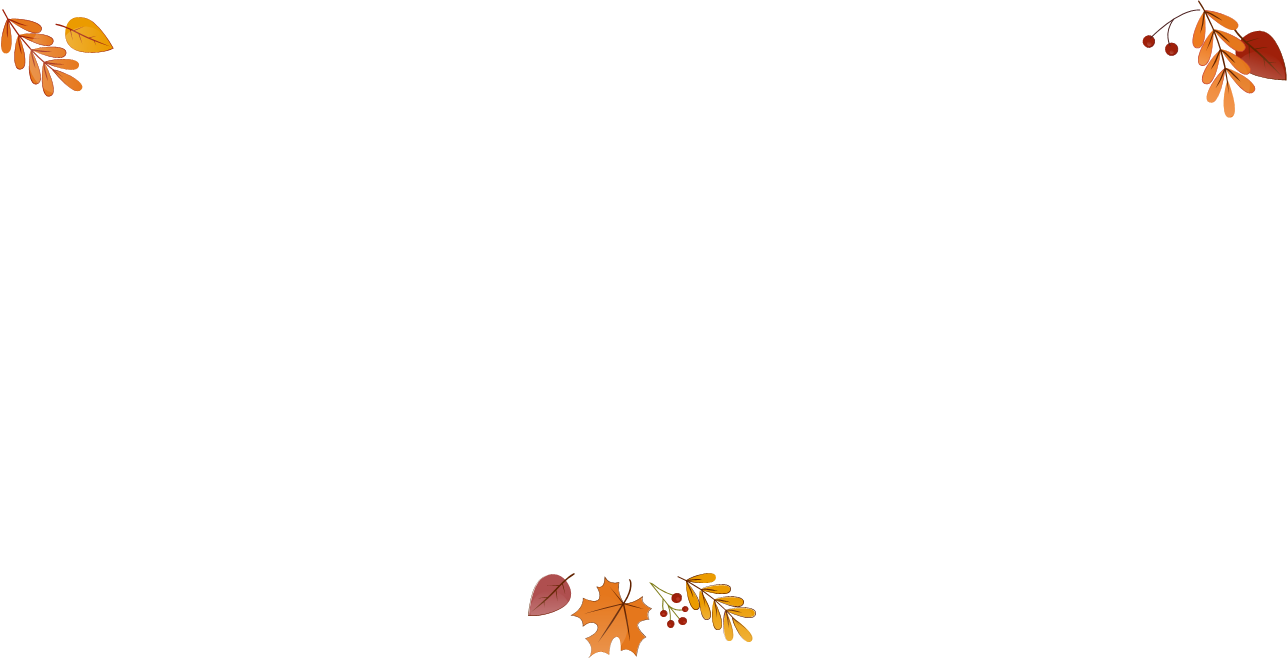 Lại có 3 chiếc xe xích lô, mỗi xe xích lô có 3 bánh xe, em hãy lập phép tính nhân tính số bánh xe của 3 chiếc xích lô này.
3 × 3 = 9
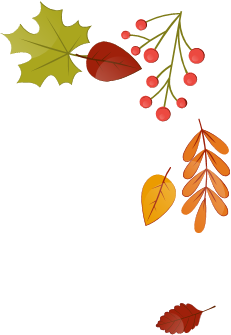 Ta vừa lập được 3 phép tính đầu tiên của bảng nhân 3:
Em nhận xét gì về thừa số thứ nhất của các phép nhân này?
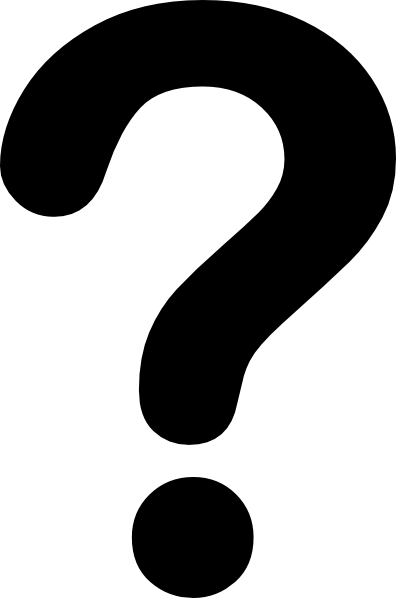 3 × 1 = 3
đều là 3
+3
3 × 2 = 6
Em nhận xét gì về thừa số thứ hai?
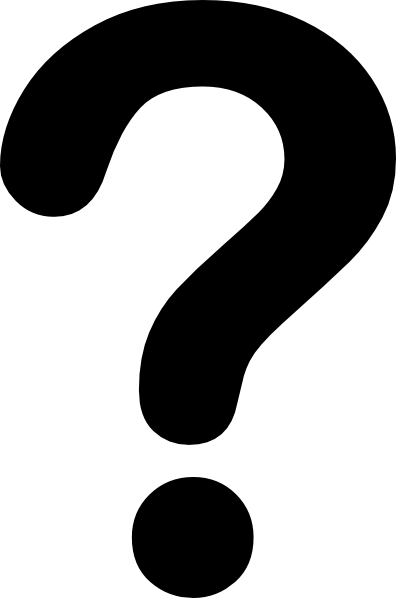 +3
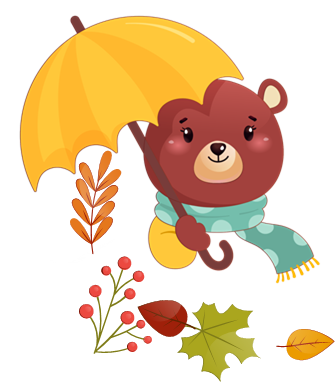 3 × 3 = 9
Em nhận xét gì về tích của các phép nhân?
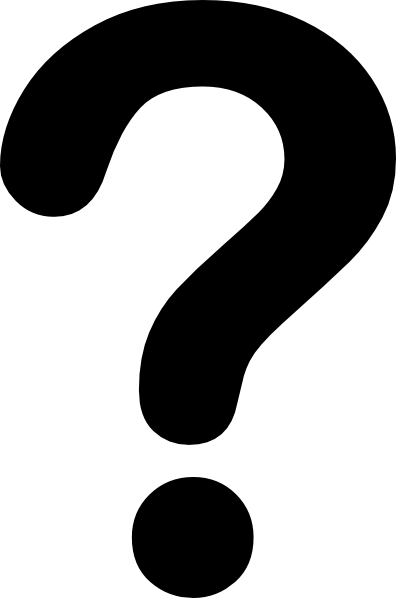 tăng dần thêm một đơn vị.
Thảo luận cặp đôi và hoàn thành các phép tính còn lại trong bảng nhân 3 trong 3 phút.
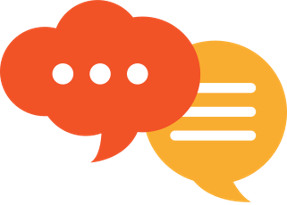 18
21
24
27
12
30
15
LUYỆN TẬP
BT1
Điền số thích hợp vào ?
9
15
21
27
30
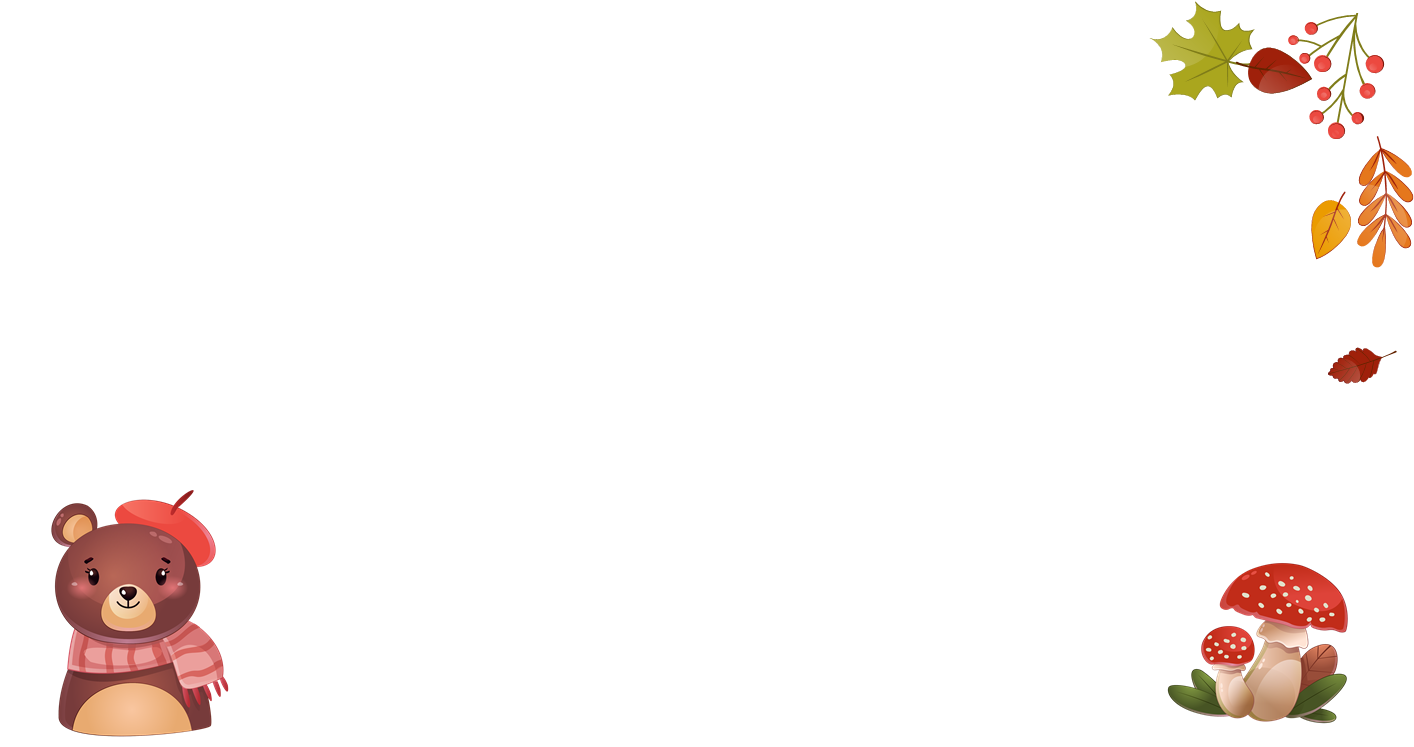 Nêu các số còn thiếu
BT2
a)
30
9
?
24
18
6
?
?
3
?
12
15
27
21
b)
3
?
9
27
24
?
?
15
30
?
6
21
18
12
Mỗi bàn đấu cờ vua có 3 người. Hỏi 6 bàn đấu cờ vua như vậy có bao nhiêu người?
BT3
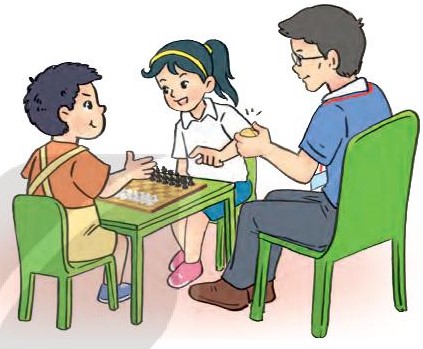 Giải
Số người ở 6 bàn đấu cờ vua là:
3 x 6 = 18 (người)
Đáp số: 18 người
HƯỚNG DẪN VỀ NHÀ
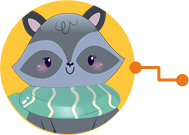 Ôn lại Bảng nhân 3
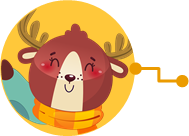 Làm các bài tập trong SBT
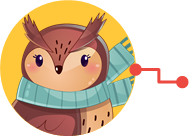 Đọc và chuẩn bị trước Tiết 2 - Bảng chia 3.
BÀI 5:
BẢNG NHÂN 3, BẢNG CHIA 3Tiết 2: Bảng chia 3
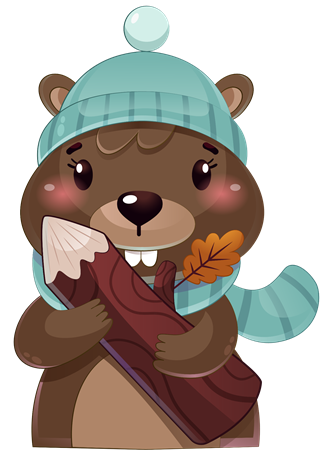 KHỞI ĐỘNG
Chia đều 12 quả táo cho 3 bạn. Hỏi mỗi bạn có bao nhiêu quả táo?
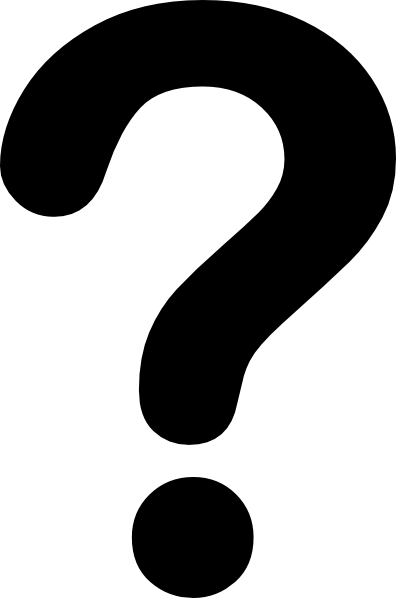 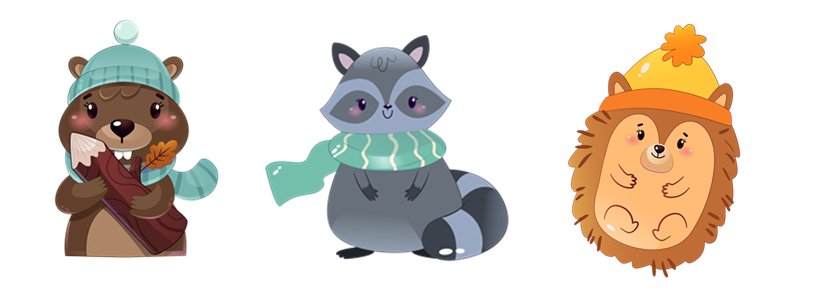 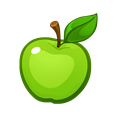 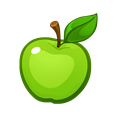 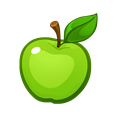 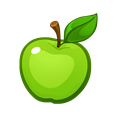 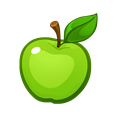 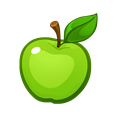 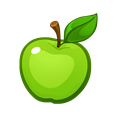 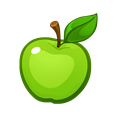 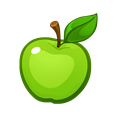 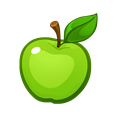 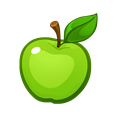 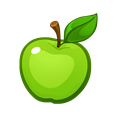 Nhắc lại quan hệ giữa phép chia và phép nhân:
Mỗi bạn có 4 quả táo. Hỏi 3 bạn có bao nhiêu quả táo?
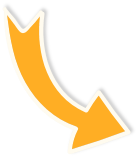 3 × 4 = 12
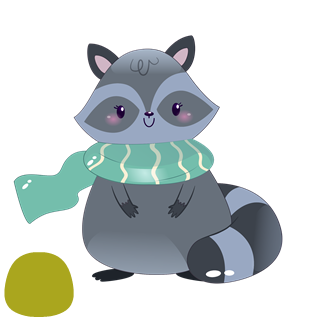 Chia đều 12 quả táo cho 3 bạn. Hỏi mỗi bạn có mấy quả táo?
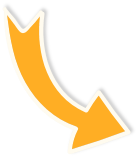 12 : 3 = 4
KHÁM PHÁ
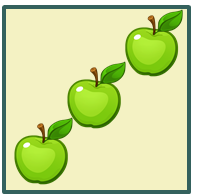 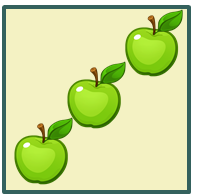 3 × 4 = 12
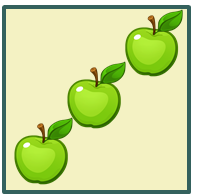 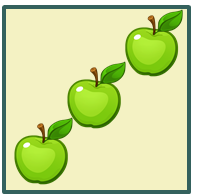 12 : 3 = 4
Dựa vào bảng nhân 3 đã học, em hãy thảo luận nhóm 4 và hoàn thành kết quả các phép chia còn lại trong bảng chia 3.
3
?
?
4
?
5
?
6
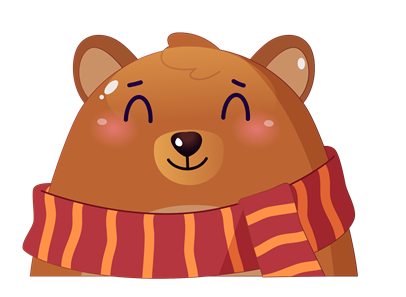 7
?
8
?
9
?
10
?
LUYỆN TẬP
BT1
Điền số thích hợp vào ?
4
5
7
8
10
BT2
Chọn kết quả cho mỗi phép tính
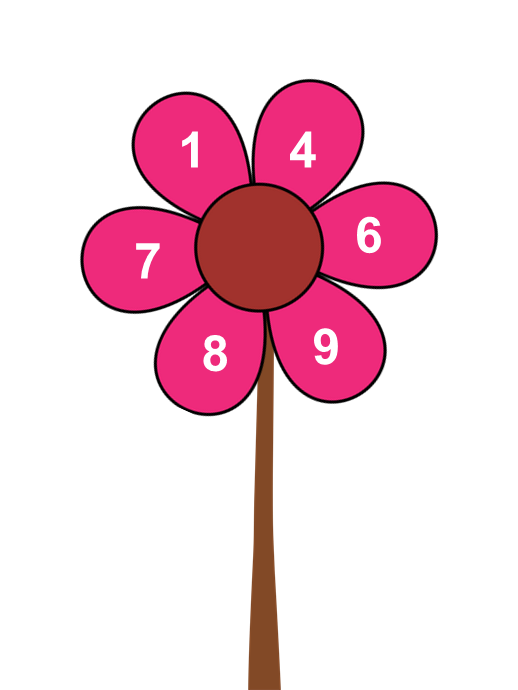 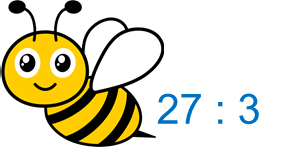 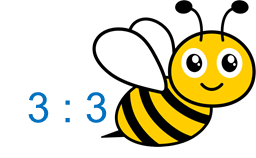 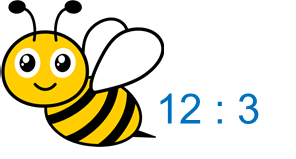 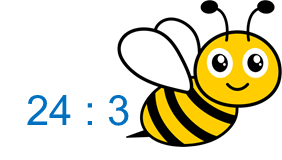 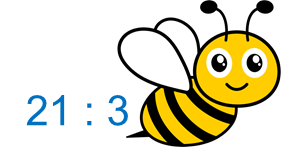 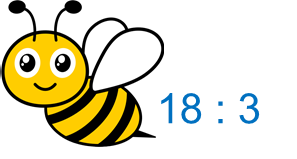 BT1
Hai phép tính nào dưới đây có cùng kết quả?
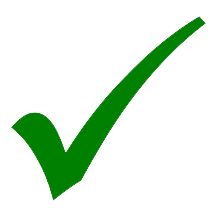 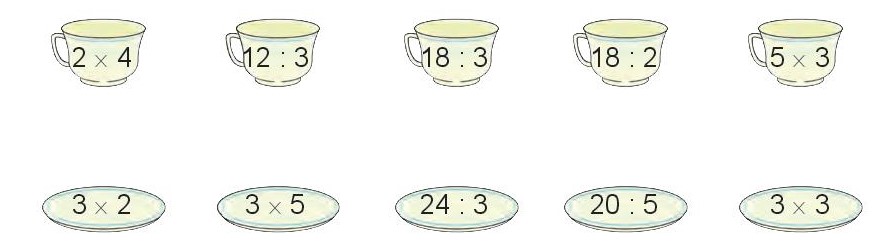 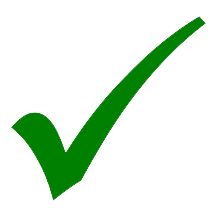 Trong các phép tính ở các chén, phép tính nào có kết quả lớn nhất? 
Trong các phép tính ở các đĩa, phép tính nào có kết quả bé nhất?
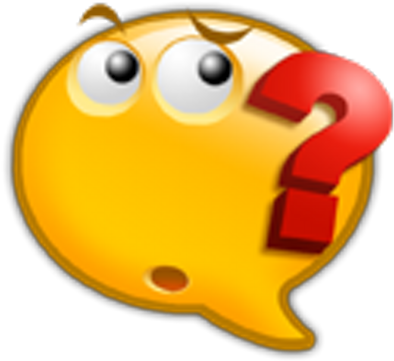 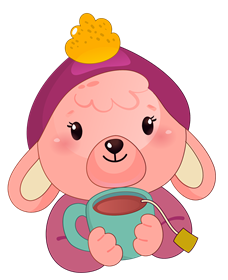 Chia đều 30 que tính thành 3 bó. Hỏi mỗi bó có bao nhiêu que tính?
BT2
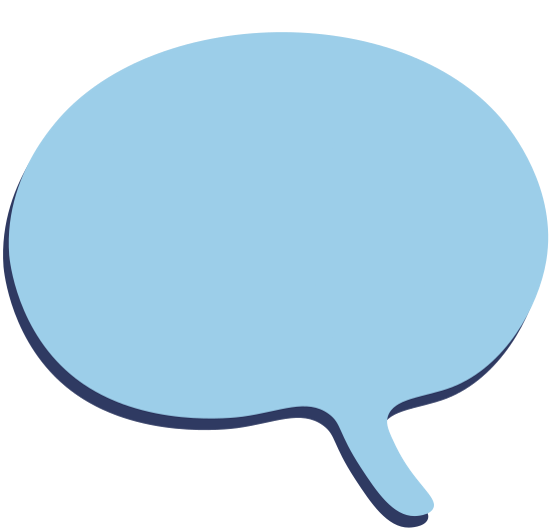 Giải
Số que tính mỗi bó có là:
30 : 3 = 10 (que tính)
Đáp số: 10 que tính
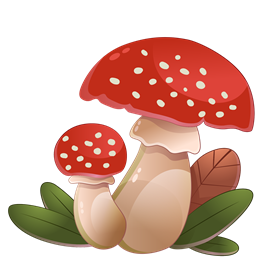 HƯỚNG DẪN VỀ NHÀ
Học thuộc lòng các bảng nhân 3, bảng chia 3
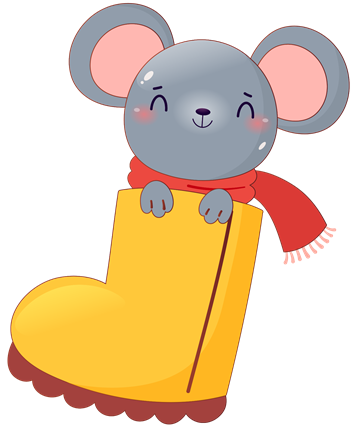 1
2
Hoàn thành các bài tập trong SBT
Đọc và xem trước các bài tập Bài 6 – Bảng nhân 4, bảng chia 4.
3
BÀI HỌC KẾT THÚC, 
HẸN GẶP LẠI CÁC EM!
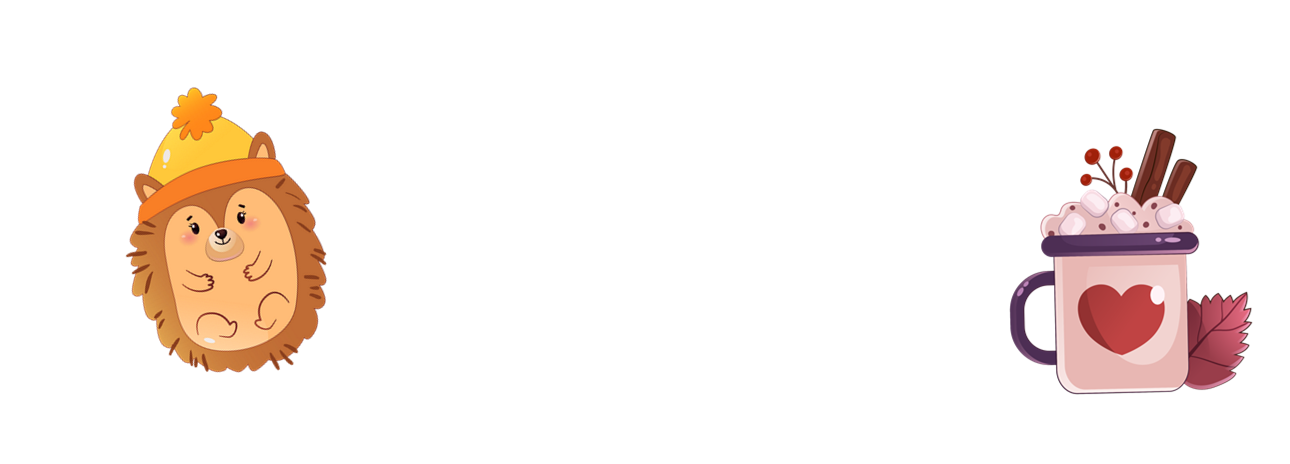